Встреча детей средней и старшей группы с инспектором ГИБДД
(Неделя безопасности)
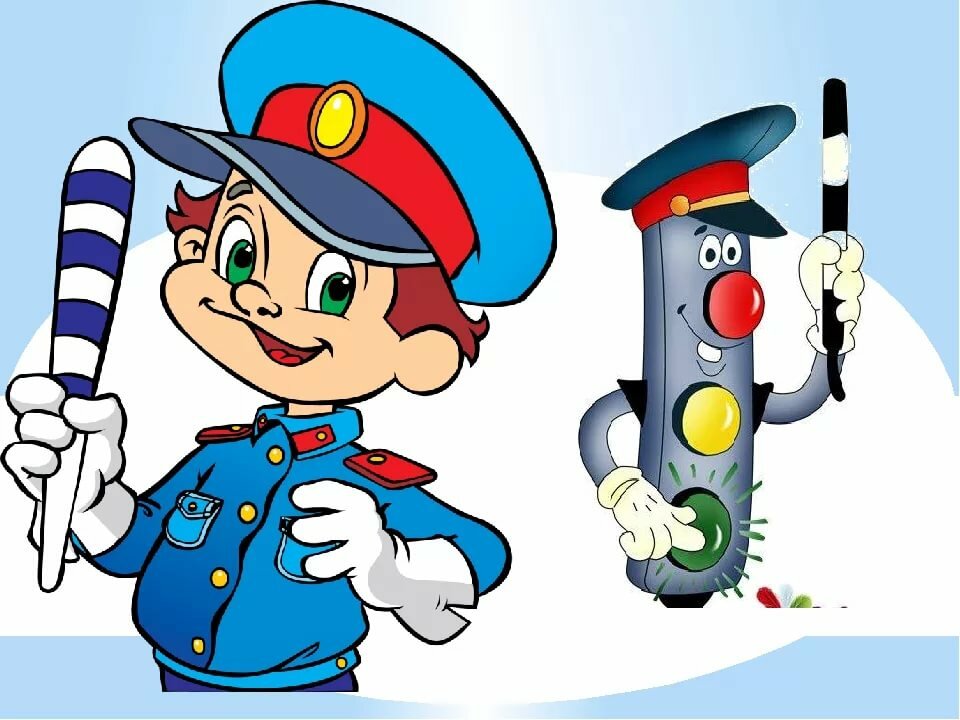 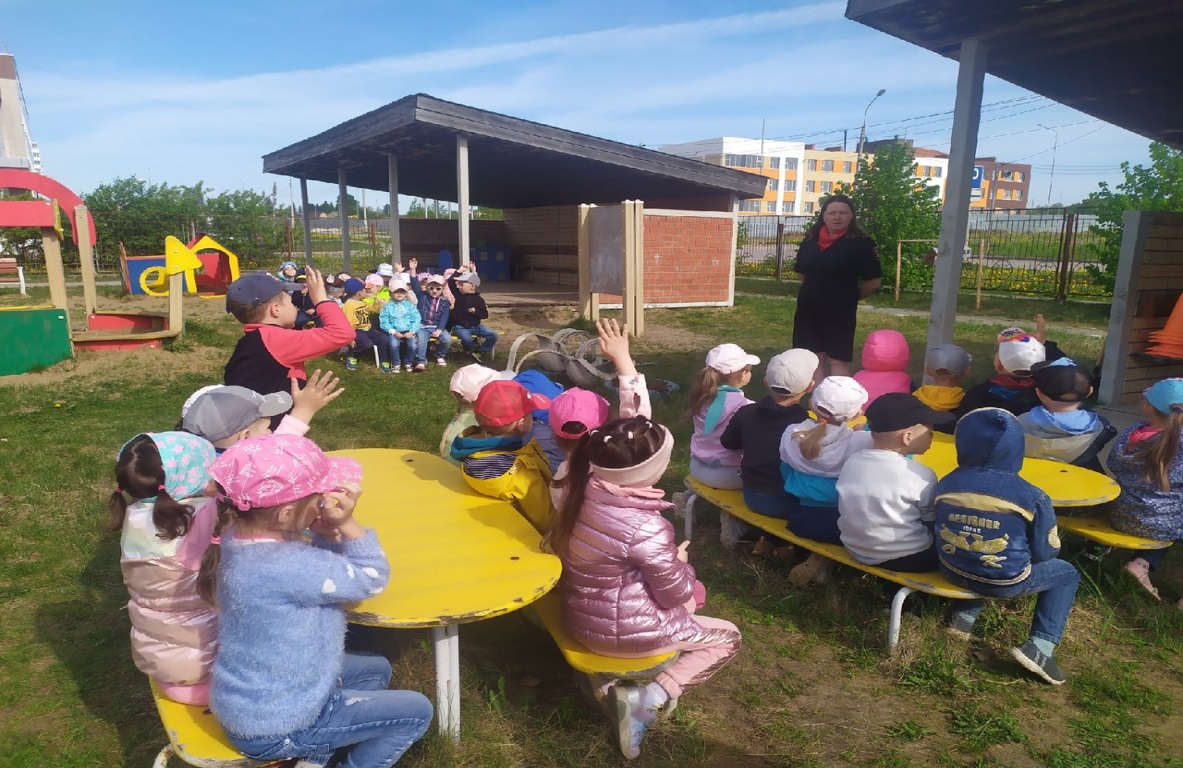 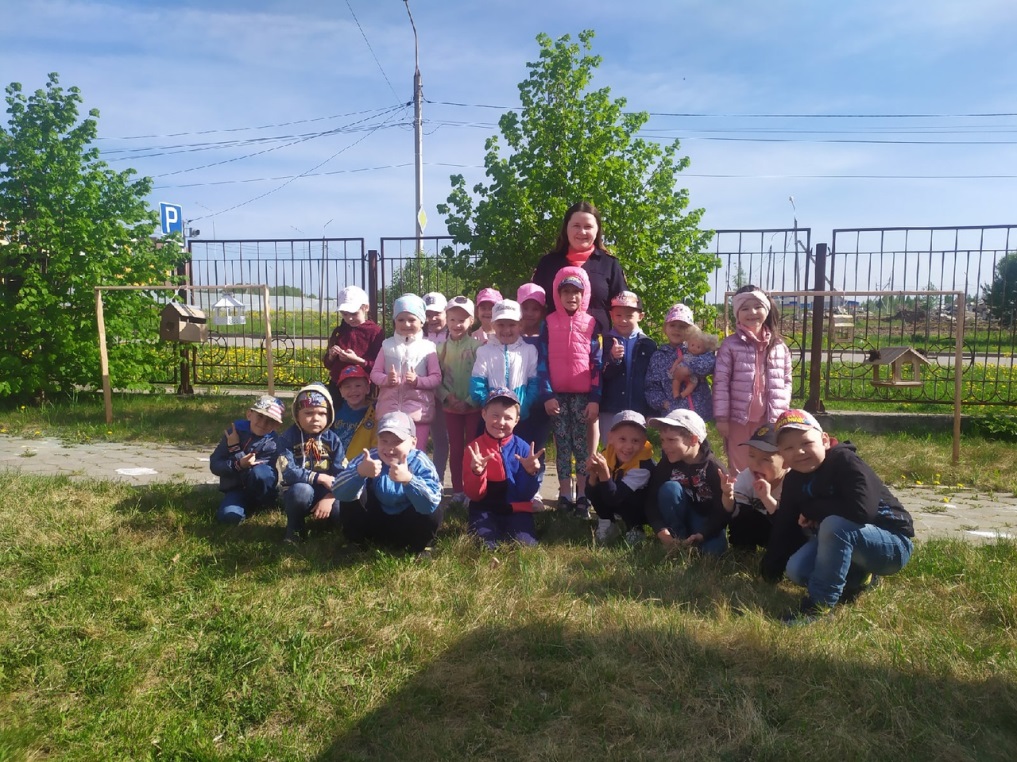 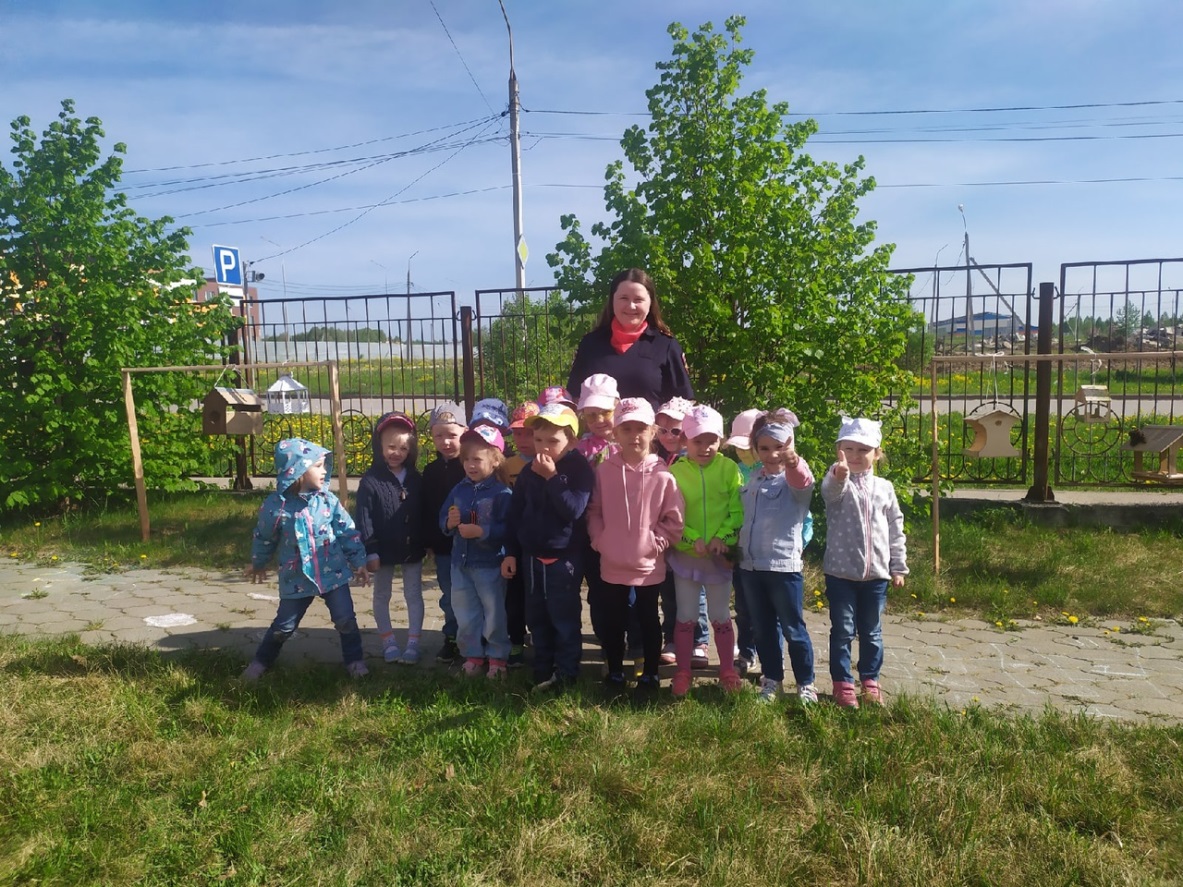 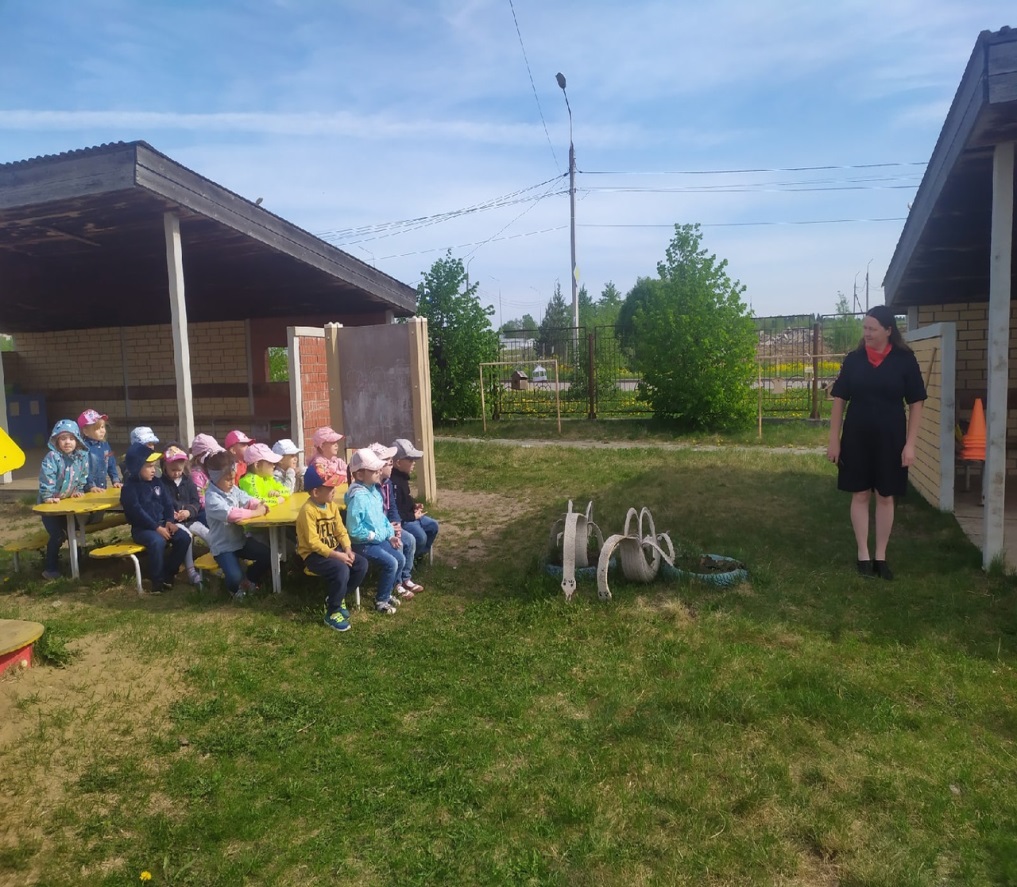 Викторина « Назови знак»
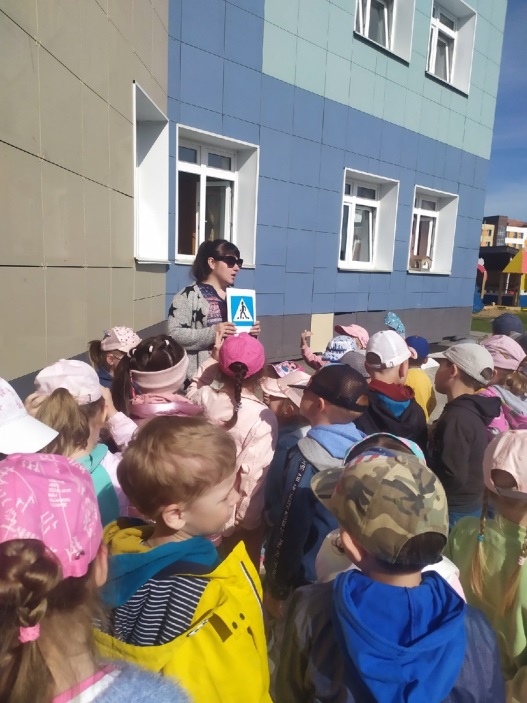 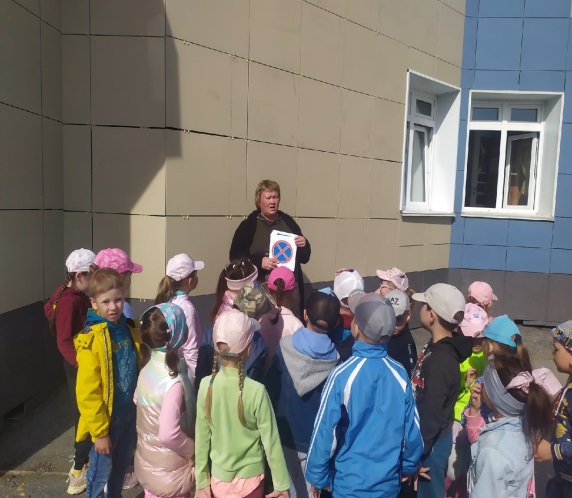 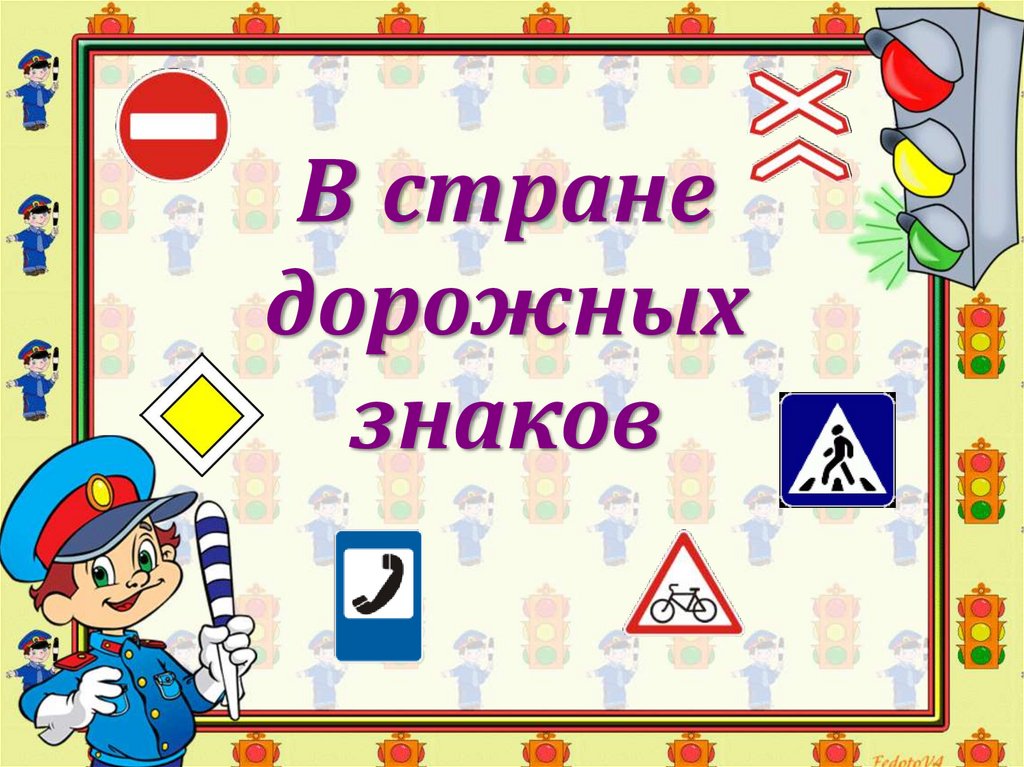 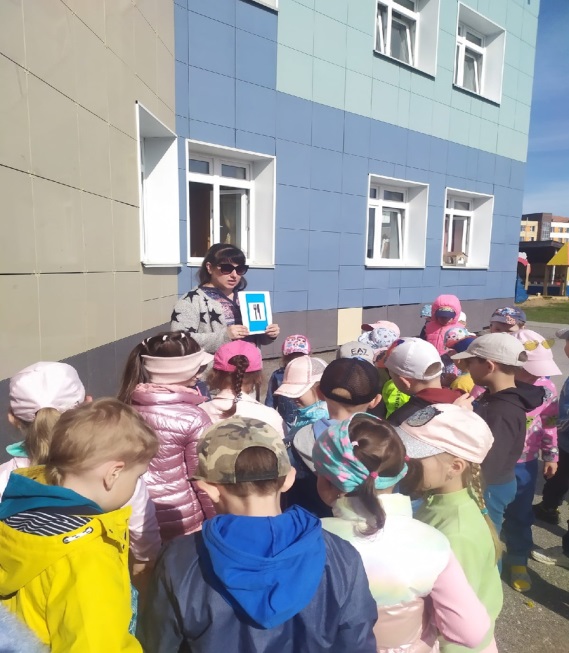 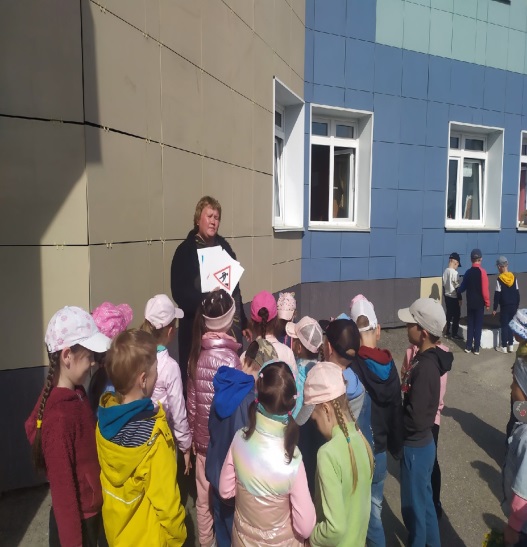 Спортивное состязание
«Прокатись не нарушая»
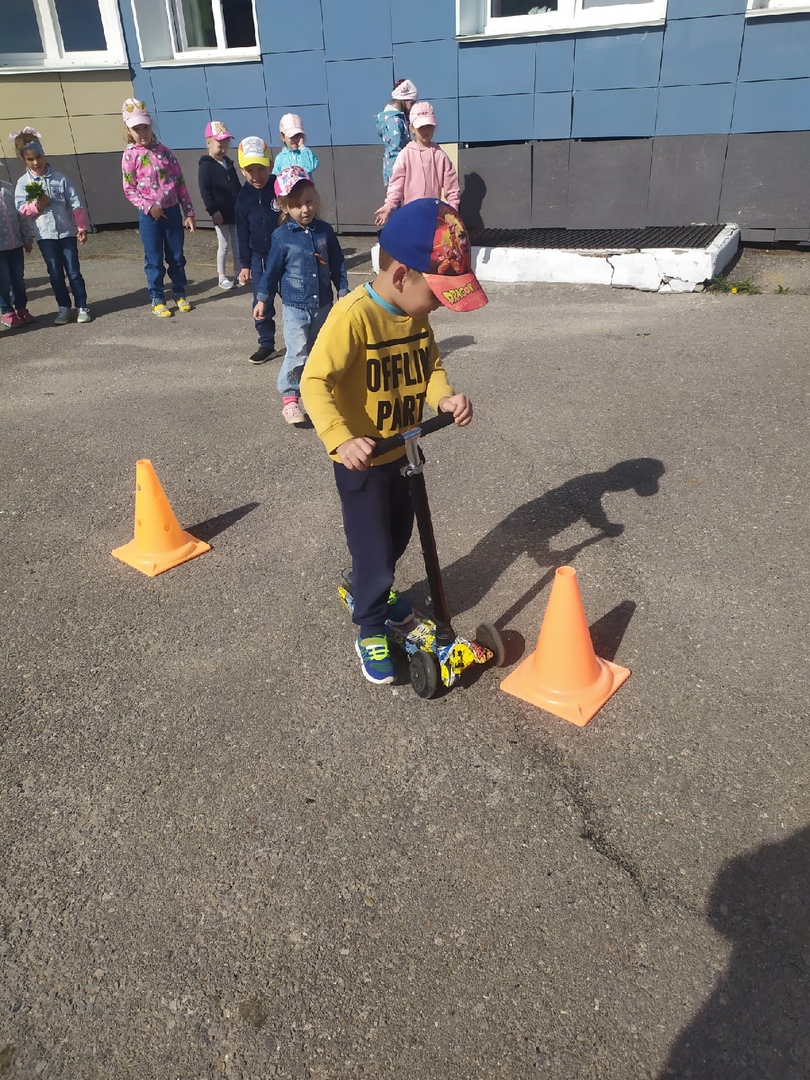 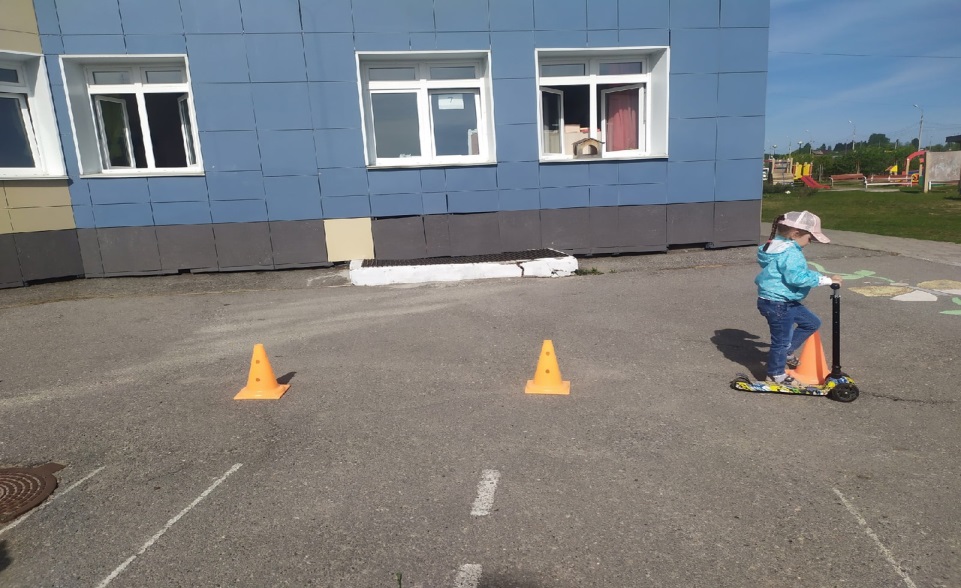 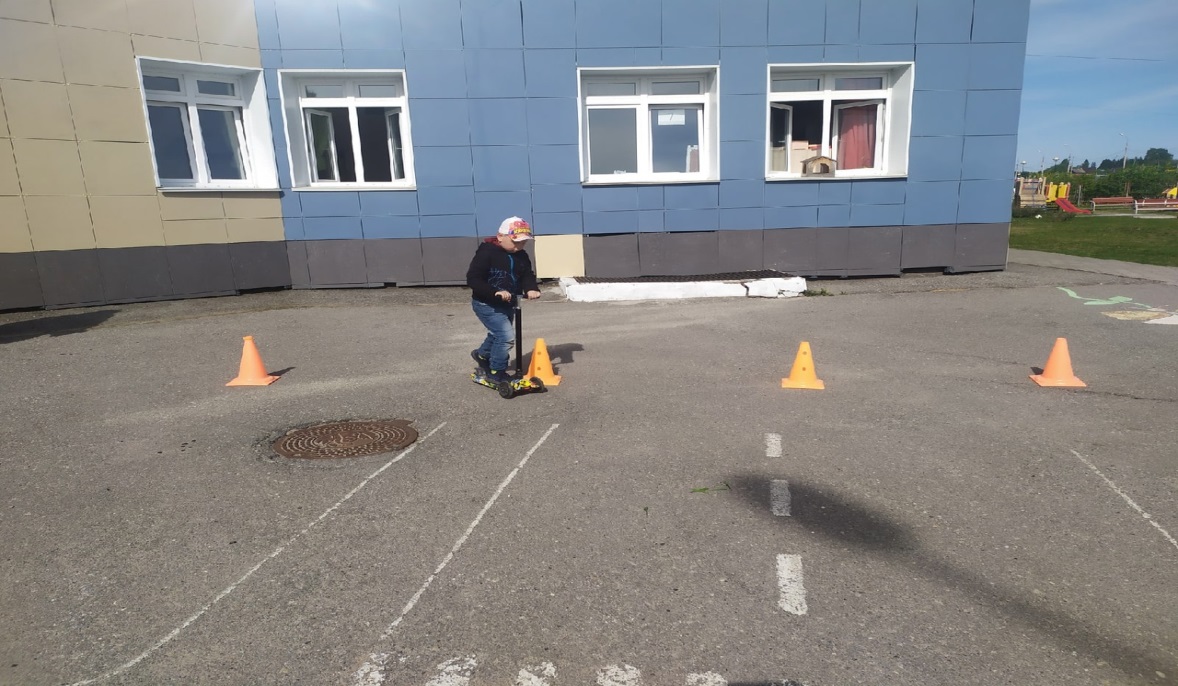 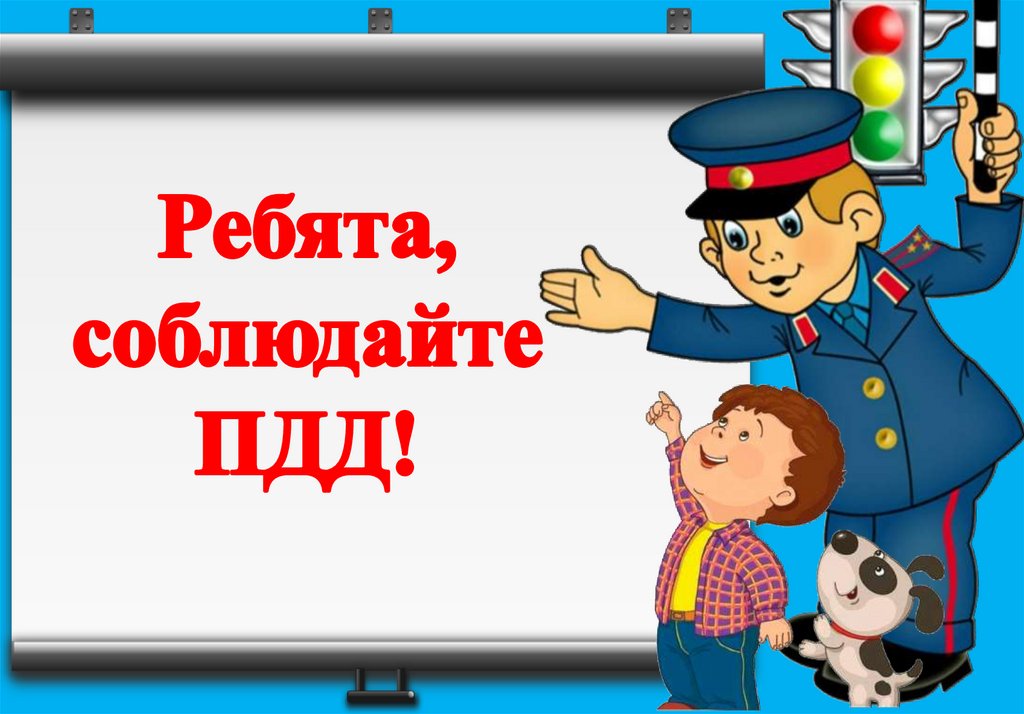